A project management approach to long-term preservation of optical media tasks
Arian Rajh
Department of Information and Communication Sciences,
Faculty of Humanities and Social Sciences, University of Zagreb
Ivana Lučića 3, Zagreb, Croatia
Agency for Medicinal Products and Medical Devices
Ksaverska c.4, Zagreb, Croatia
rarian_sp@yahoo.com
Archivist
Questioning paradigm (Ridener 2009) + influence of ICT domain
Archivist as active expert (appraisal, creation of archives)
Connecting technological possibilities and professional requirements
Increasing number of projects related to LTP
(Typical) archivist as member of project team or project manager 
lacks formal PM experience…
but he or she should be visionary in professional sense, captain in organisational sense…and firefighter as well!
5th International Conference The Future of Information Sciences (INFuture) e-Institutions – Openness, Accessibility, and Preservation Zagreb, 11-13 November 2015
2
Inner drive
Initial problems
Producer of records is not (always) aware of archival requirements
Using different media for transfer (emphasis on the purpose of carrier)
Damage of media and deterioration 

Furthermore
Records on optical media carriers that have not yet been migrated into document and records management system are in risk while awaiting copying (Stančić, Rajh, Tušek, 2008)
5th International Conference The Future of Information Sciences (INFuture) e-Institutions – Openness, Accessibility, and Preservation Zagreb, 11-13 November 2015
3
Inner drive
Case study

HALMED - Croatian authority for regulation of medicinal products, medical devices and homeopathic medical products

implemented document and records management system in 2014 (Digital archival information system, DAIS)

FileNet P8 platform, Content navigator, Enterprise records, Migration and ingest module and other modules, two repositories (ROS for document management, FPOS in conjunction with archival application)
5th International Conference The Future of Information Sciences (INFuture) e-Institutions – Openness, Accessibility, and Preservation Zagreb, 11-13 November 2015
4
Inner drive
Case study

DAIS implemented by Ericsson Tesla, archival application by Omega Software

Archive accumulated a large amount of compact discs over time, backlog

Migration drive in the case of submitted optical media is prevention of media decay
5th International Conference The Future of Information Sciences (INFuture) e-Institutions – Openness, Accessibility, and Preservation Zagreb, 11-13 November 2015
5
Migration
Record
set of data collected from the storage, dispatched to a memory, represented by review or edit software, and shown on user’s screen 
authenticity of digital record is not necessarily tied in with the notion of digital media as a carrier

Migration
several types of migration according to OAIS model/standard, from simple migration to complex migrations – refreshment, replication, repackaging and transformation
5th International Conference The Future of Information Sciences (INFuture) e-Institutions – Openness, Accessibility, and Preservation Zagreb, 11-13 November 2015
6
Migration
Migration in HALMED – process

registration of SIP package on optical media into archival application with barcoding of the physical technical unit (disc)
copying folders and files into folder with the same barcode 
migration of files by document and records management system DAIS into new digital technical unit
automatic registration of new digital technical unit into archival application linked to DAIS
automatic file conversion into PDF/A (Aspose)
5th International Conference The Future of Information Sciences (INFuture) e-Institutions – Openness, Accessibility, and Preservation Zagreb, 11-13 November 2015
7
Migration
Migration in HALMED – characteristics

folder structure is kept on conceptual level, although storage itself is organised differently
Structure kept  in document module of DAIS system
Organisation - metadata in database and objects in file storage until its replacement with archival storage, i.e. EMC Isilon

content is linked with original unit through barcode identifier provided by archival application 
metadata are re-used through this linking

standardisation of file format (PDF/A) 

process is well-documented (DAIS documentation) and prescribed in formal internal act
5th International Conference The Future of Information Sciences (INFuture) e-Institutions – Openness, Accessibility, and Preservation Zagreb, 11-13 November 2015
8
Presentation of structure in document and records management system 
(FileNet based DAIS system developed by Ericsson Nikola Tesla & archival application developed by Omega Software)
Content in FPOS store (FileNet based DAIS system, developed by Ericsson Nikola Tesla)
Migration
Migration in HALMED – task organisation
as regular use cases (or daily work)
as projects dealing with backlog incurred before DAIS
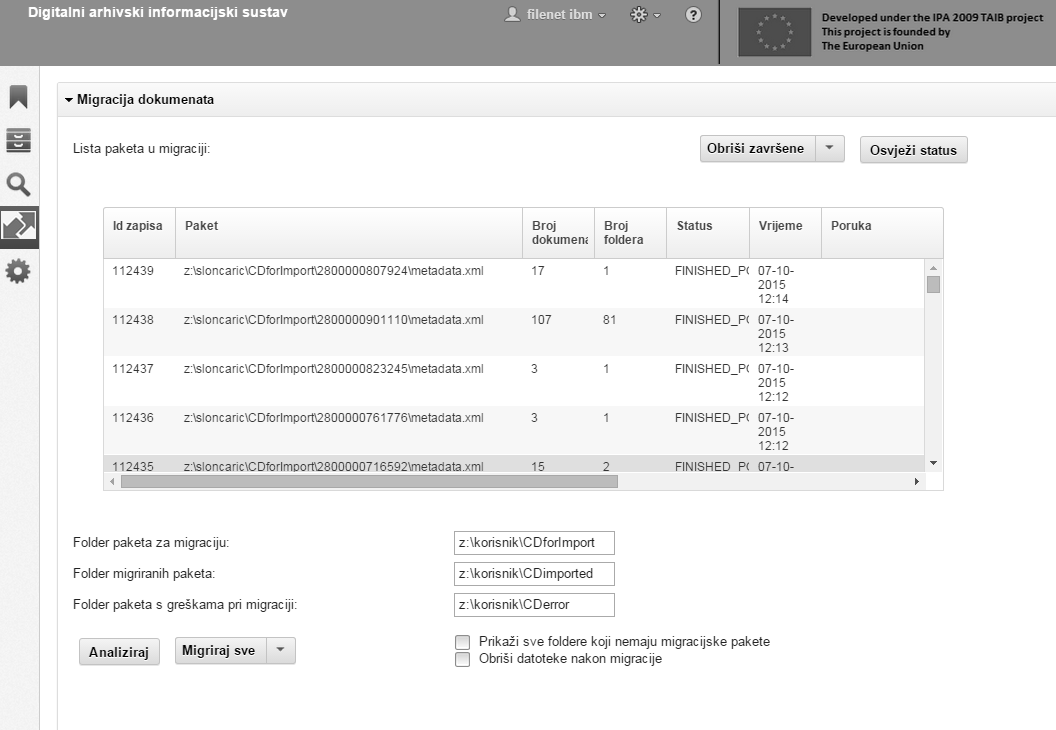 DAIS system migration module in HALMED (developed by Ericsson Nikola Tesla d.d.)
5th International Conference The Future of Information Sciences (INFuture) e-Institutions – Openness, Accessibility, and Preservation Zagreb, 11-13 November 2015
11
Projects
2008
Pilot project – Stančić, Rajh, Tušek
Checking the readability of optical media, defective media were detected
CDR media code identifier, CD-R diagnostic, and DVDisaster applications
Sample of 297 CDs
2014
Tasks pertained to one of the result of IPA 2009 TAIB project (DAIS)
4.567 CDs/DVDs migrated, 570 GB and they contained 376.501 files, 1.73% unreadable
2015
Students practice project
3.812 CDs/DVDs migrated, 1.27% unreadable
2015
Internal project
10.697 CDs/DVDs migrated (95%, 7.10.15), 1.79% unreadable

Total: over 19.000 CDs/DVDs migrated (Oct.15)
5th International Conference The Future of Information Sciences (INFuture) e-Institutions – Openness, Accessibility, and Preservation Zagreb, 11-13 November 2015
12
Project management
Methodology
Internal methodology (2014, Rajh, Gospodnetić)
Customised training (Primakon)
Projects are documented
Quality control
ensured by validation function in Migration and ingest module of DAIS
Also ensured by checking the links in DAIS from archival application
Risks and issues
Error rates
Risk related to DAIS system stress (several persons start migration at the same time)
Some of the older CDs were inserted into binders with paper documents by HALMED’s applicants/producer of records (lack of identifier)
5th International Conference The Future of Information Sciences (INFuture) e-Institutions – Openness, Accessibility, and Preservation Zagreb, 11-13 November 2015
13
Project management
Project records
Project proposal
Project charter
Risk analysis
Lessons learned
Project plan

Monthly communication between project manager and internal project management working group
5th International Conference The Future of Information Sciences (INFuture) e-Institutions – Openness, Accessibility, and Preservation Zagreb, 11-13 November 2015
14
Project management
Student practice migration project - project environment in DAIS system and Project plan file (ProjectLibre application)
5th International Conference The Future of Information Sciences (INFuture) e-Institutions – Openness, Accessibility, and Preservation Zagreb, 11-13 November 2015
15
Some closing thoughts
LTP of digital records is very demanding, and it can help a little if organisation cuts optical media unpredictability out of the equation

this does not mean that creator should not check policy, procedures and system regularly

Recommendation is to do migration from widespread recordable optical media to records management or file systems as daily process or to prescribe submission of more stable media
5th International Conference The Future of Information Sciences (INFuture) e-Institutions – Openness, Accessibility, and Preservation Zagreb, 11-13 November 2015
16
Some closing thoughts
Additionally: archival standards for file formats, using embedded non-copyrighted fonts, using standardised metadata, ensuring that migrated content is protected 

If creator accumulated/inherited backlog, it should launch a migration project/programme with formal project management intellectual tools due to projects’ complexity
5th International Conference The Future of Information Sciences (INFuture) e-Institutions – Openness, Accessibility, and Preservation Zagreb, 11-13 November 2015
17
Possibilities
Possible next steps related to migration (and digitisation) projects:
Founding of specialised archive in order to use and exploit gained experience and technology through technical assistance/service for sector/private corporations?
Project management for specialised projects (how to organise and control ingest)
Consultancy related to submission information packages (what goes in) 
Digitisation (by which instrument)
Archiving in the cloud (…and where)
5th International Conference The Future of Information Sciences (INFuture) e-Institutions – Openness, Accessibility, and Preservation Zagreb, 11-13 November 2015
18
5th International Conference The Future of Information Sciences (INFuture) e-Institutions – Openness, Accessibility, and Preservation Zagreb, 11-13 November 2015
19